Figure 2. Diagram illustrating the materials for the piano performance task. From top to bottom, the metronome line and ...
Cereb Cortex, Volume 22, Issue 12, December 2012, Pages 2894–2903, https://doi.org/10.1093/cercor/bhr364
The content of this slide may be subject to copyright: please see the slide notes for details.
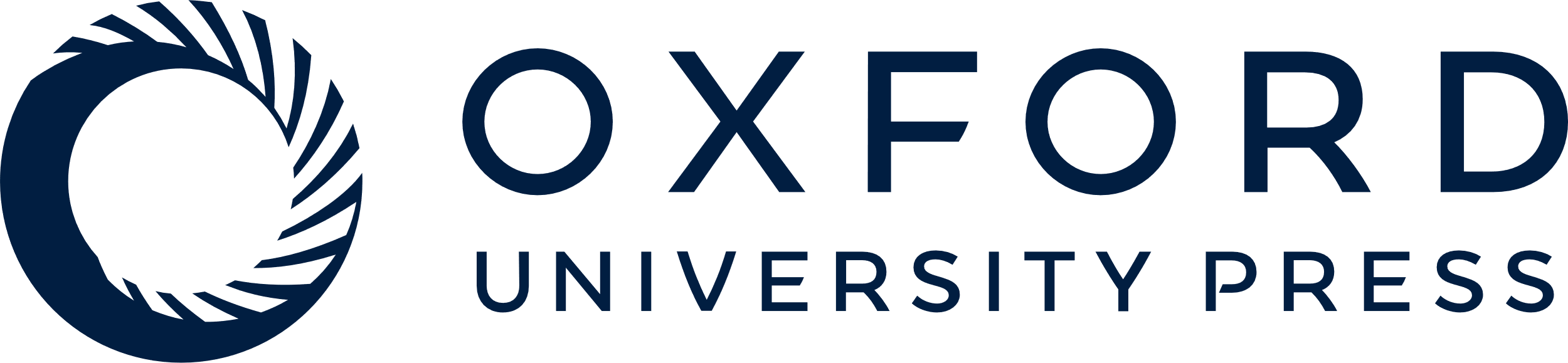 [Speaker Notes: Figure 2. Diagram illustrating the materials for the piano performance task. From top to bottom, the metronome line and the musical score (with fingering) for the initial 10 bars of chorale 6 are displayed. The metronome played alone for 4 bars at a tempo of 120 beats/min (2 Hz). Participants then heard the initial 2 bars of the chorale played by the computer (only the melody in the Self condition, both the melody and the bassline in the Joint condition), which signaled when to start playing. The complete bassline part could be heard in the Joint condition of the Audio session (though it was never performed).


Unless provided in the caption above, the following copyright applies to the content of this slide: © The Author 2012. Published by Oxford University Press. All rights reserved. For permissions, please e-mail: journals.permissions@oup.com]